シェアカフェとミニシネマ「宮前舎」

長浜まちなかに新しいスペースがOPEＮ！
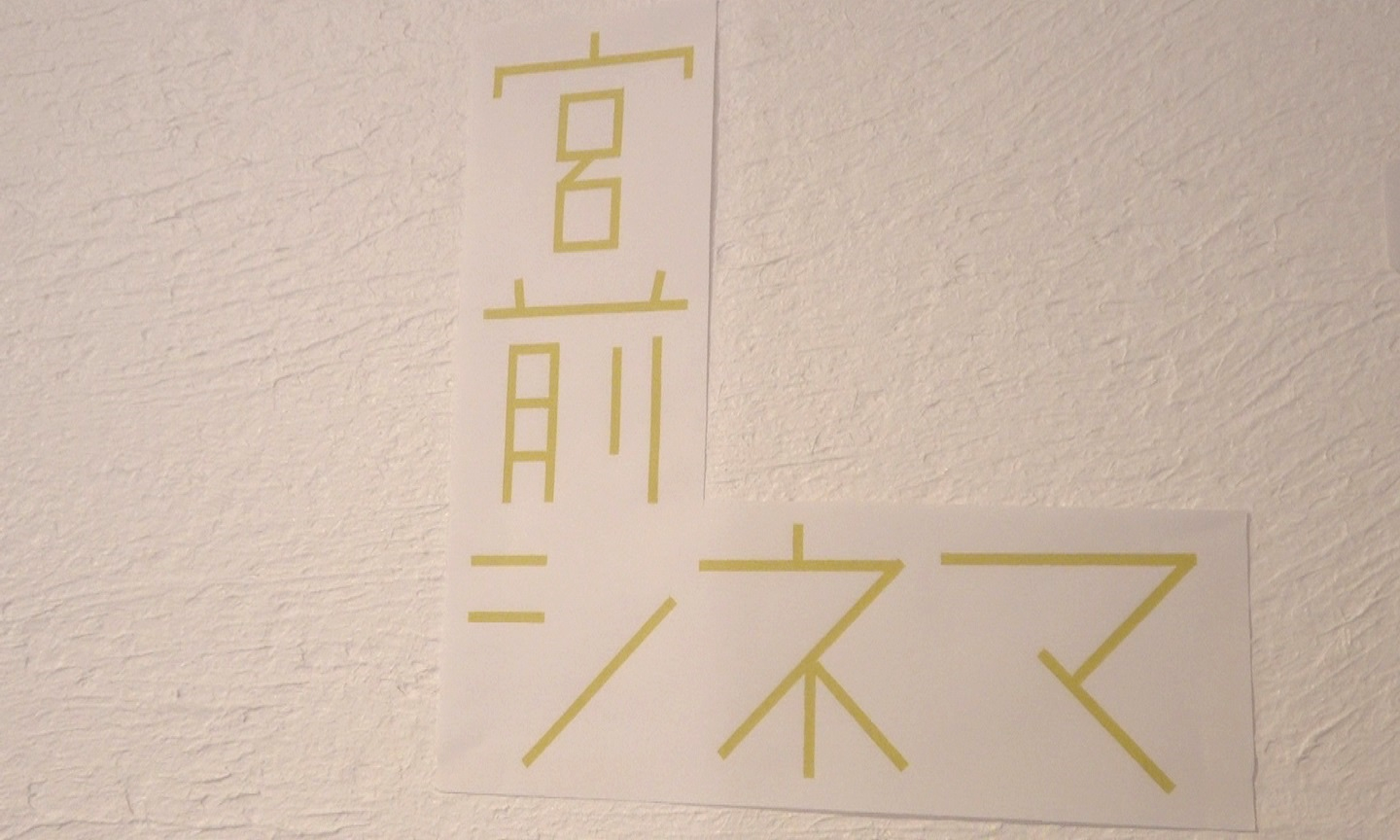 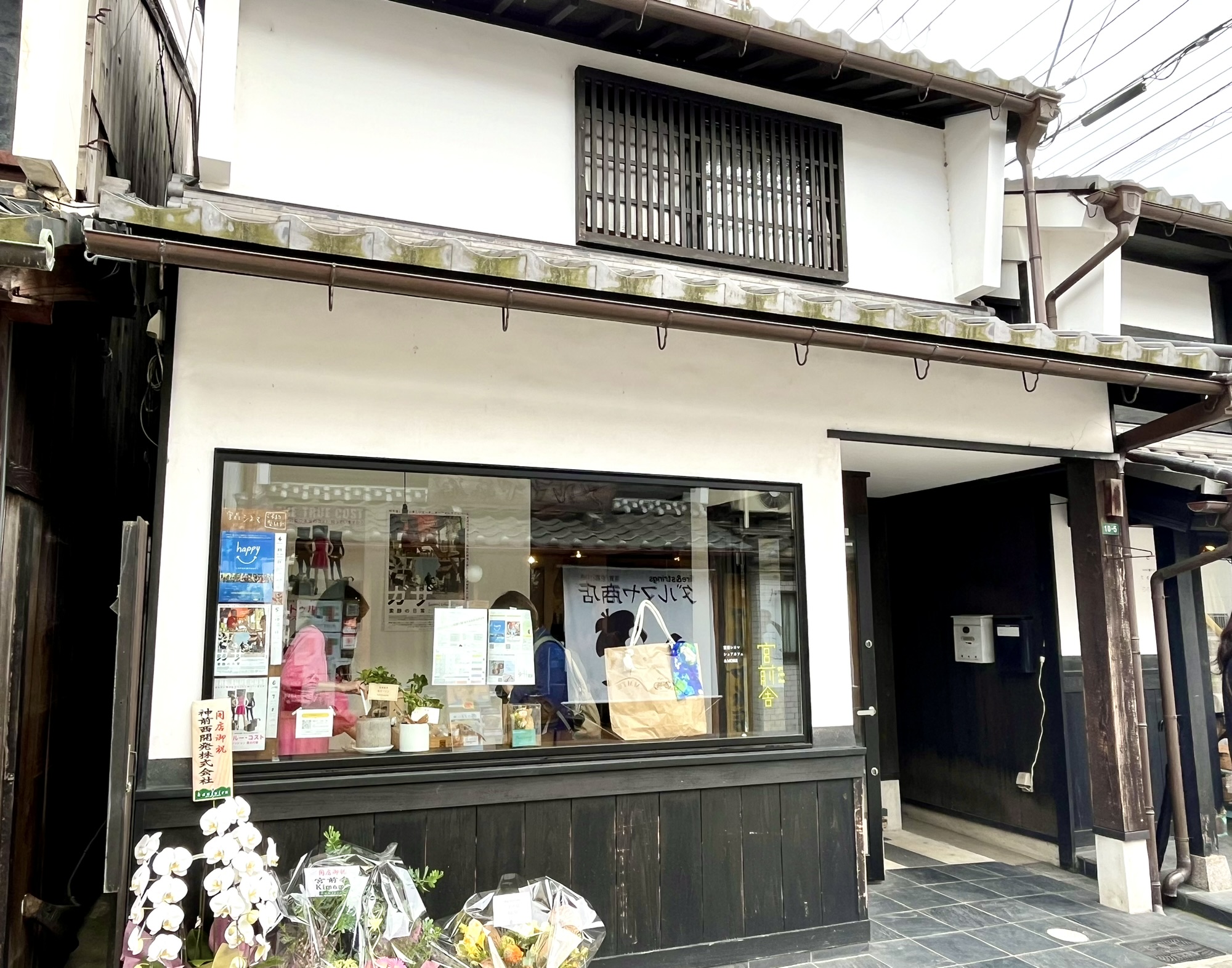 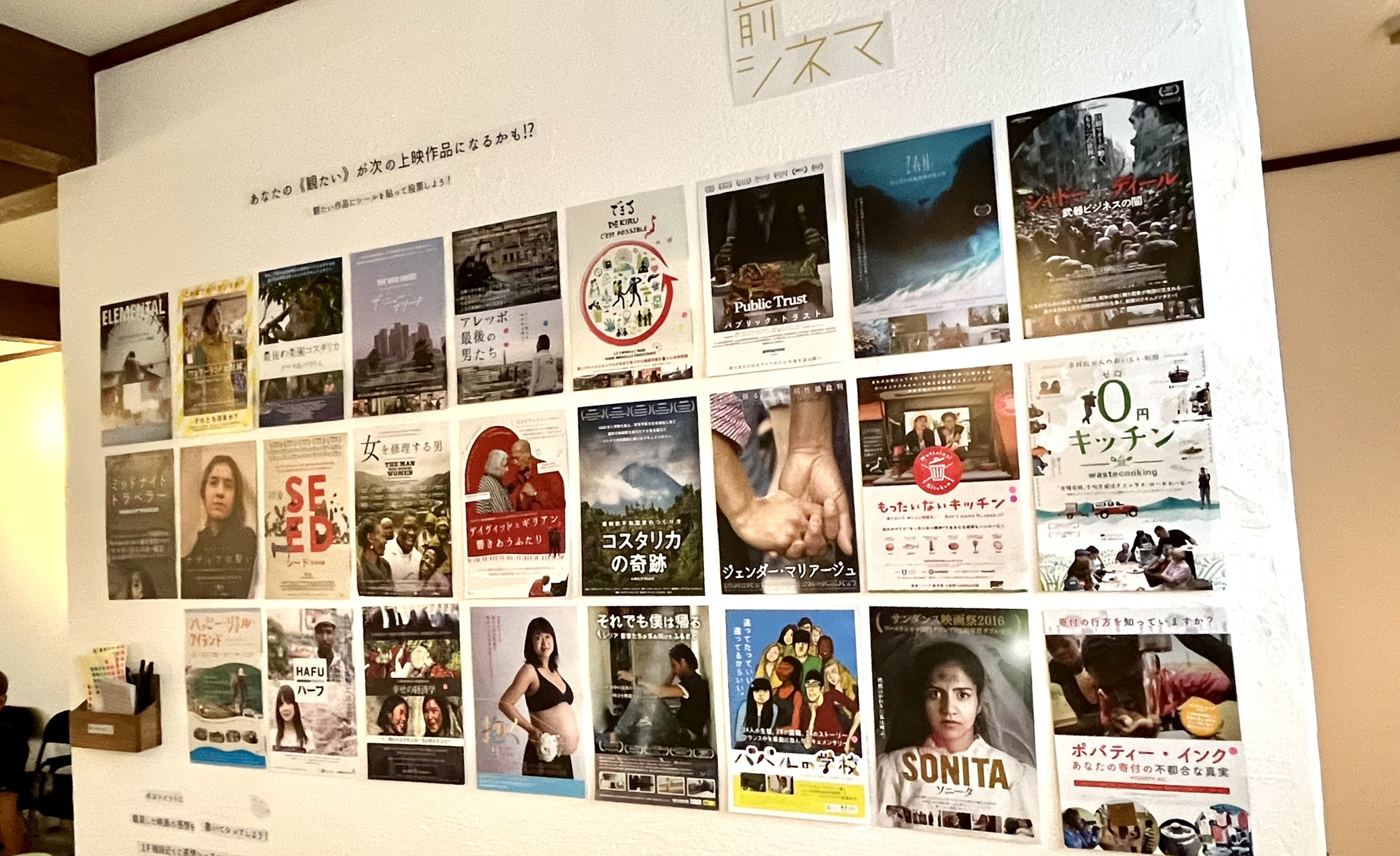 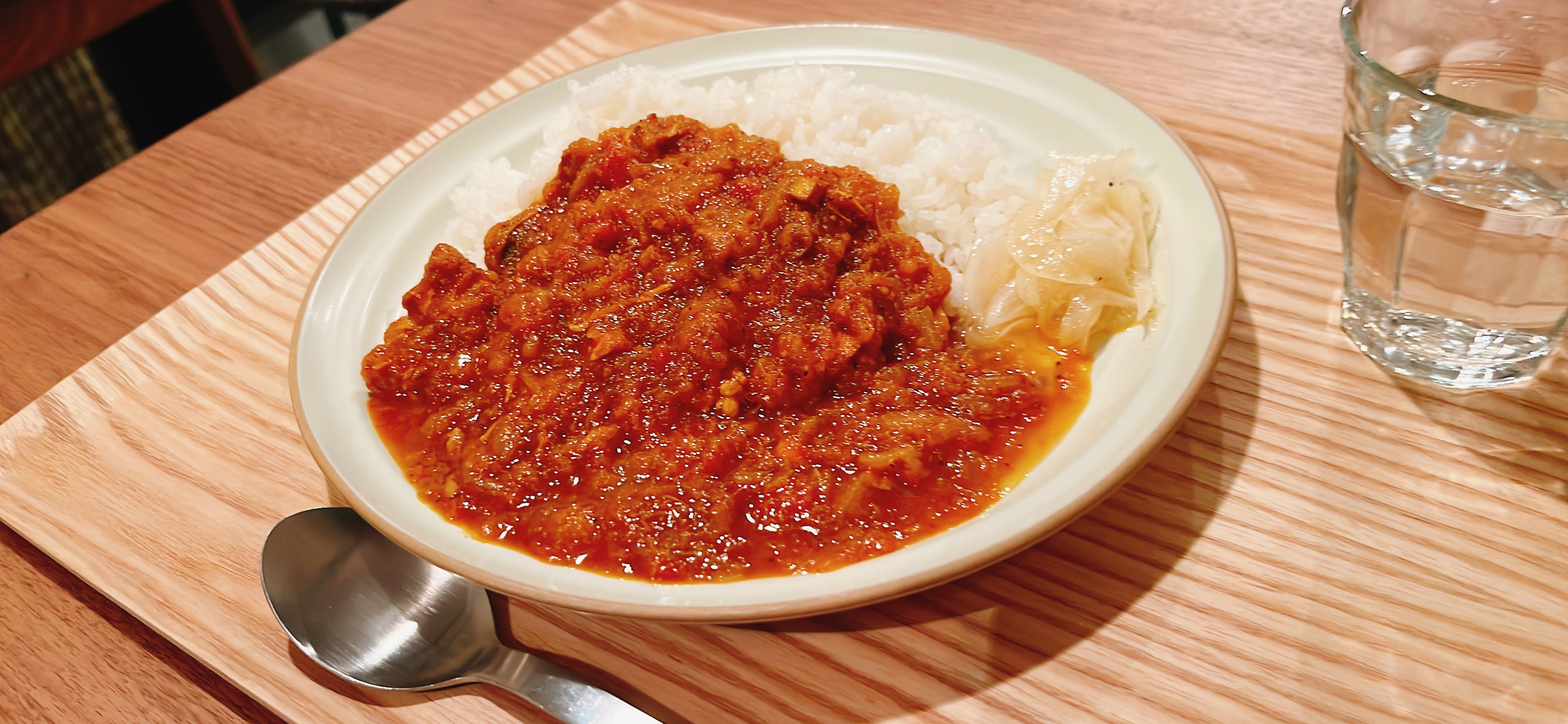 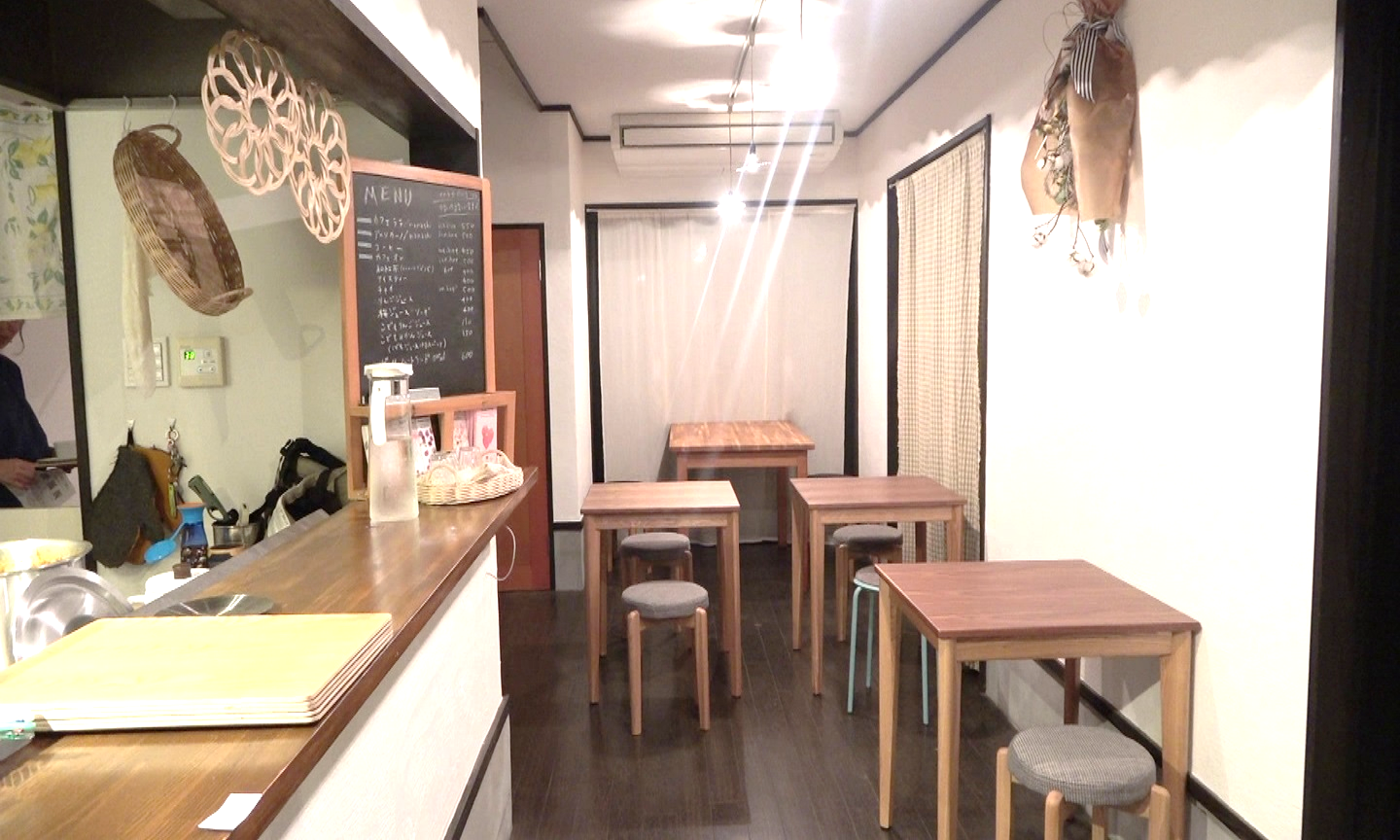 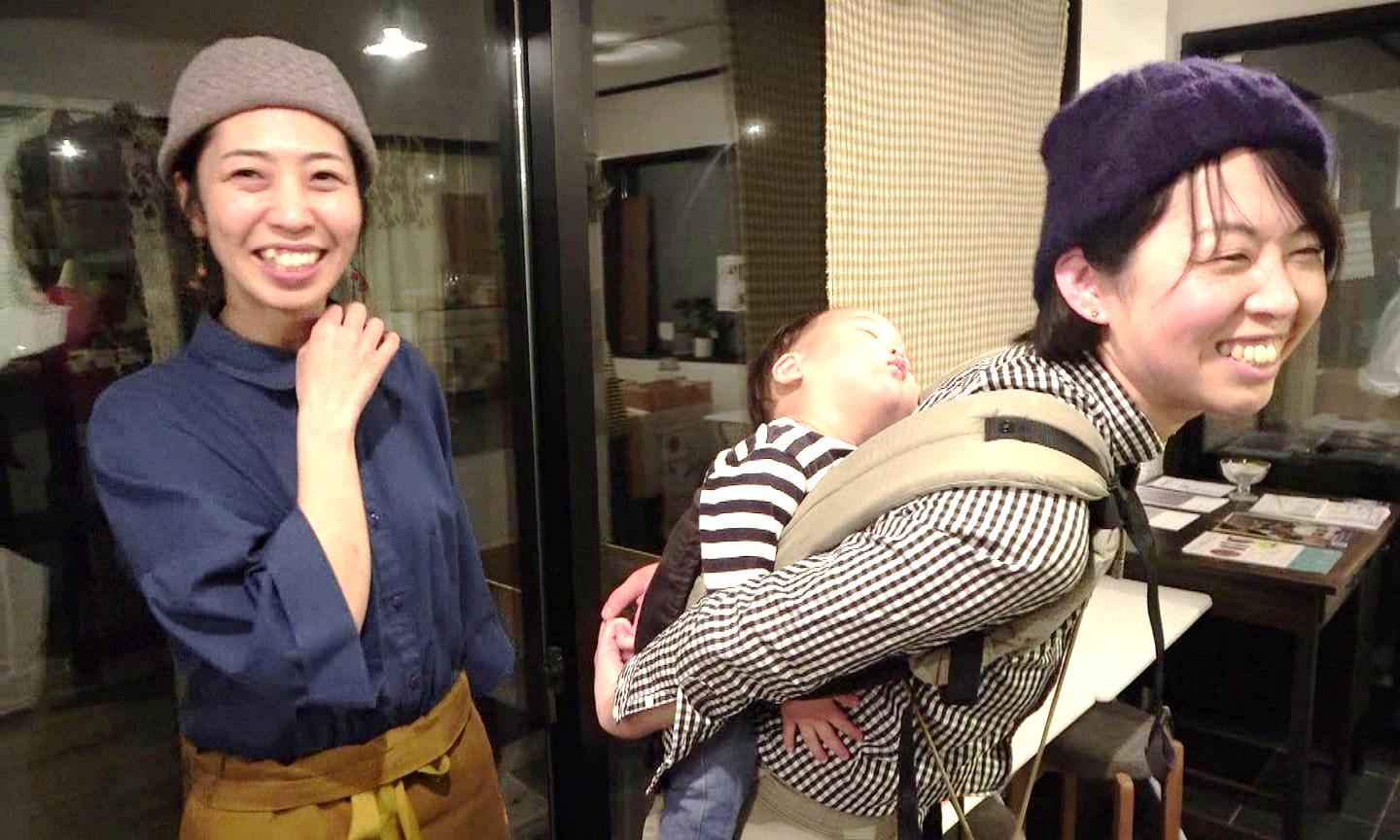